Collaborative Leadership
Lanita Collette
Dina Barnese
Northern Arizona University
A Different Kind of Web
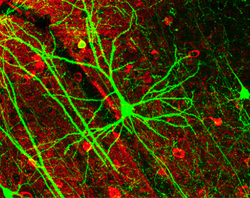 Workshop content
Introduction to the concept of collaborative leadership
Warm-up exercise
Self-Assessments (Leadership Readiness and Emotional Intelligence assessments)
Project meeting role play (yes, projects often necessitate meetings )
Review and discussion
Handouts to guide further learning
Context for Collaborative Leadership
Recognition by leaders that there are critical business relationships “that cannot be controlled by formal systems but require a dense web of interpersonal connections.” Collaborative Advantage Rosabeth Moss Kanter, 1994 Harvard Business Review
Characteristics of the Collaborative Leader
Collaboration needs a different kind of leadership; it needs leaders who can safeguard the process, facilitate interaction and patiently deal with high levels of frustration. (Chrislip and Larson 1994)
Warm up: Six Thinking Hats
Based on Edward de Bono’s book “Six Thinking Hats”
Demonstrates the power of understanding different points of view
Discussion point: The importance of Impulse Control…
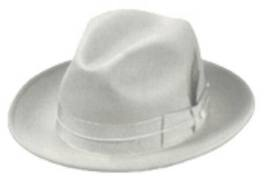 Focus on the data available. 
Look at the information you have, and see what you can learn from it. 
Look for gaps in your knowledge, and either try to fill them or take account of them.
This is where you analyze past trends, and try to extrapolate from historical data.
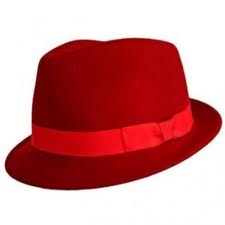 Look at problems using intuition, gut reaction, and emotion. 
Try to think how other people will react emotionally. 
Try to understand the responses of people who do not fully know your reasoning.
[Speaker Notes: White: With this thinking hat you focus on the data available. Look at the information you have, and see what you can learn from it. Look for gaps in your knowledge, and either try to fill them or take account of them.
This is where you analyze past trends, and try to extrapolate from historical data.

Red: 'Wearing' the red hat, you look at problems using intuition, gut reaction, and emotion. Also try to think how other people will react emotionally. Try to understand the responses of people who do not fully know your reasoning.]
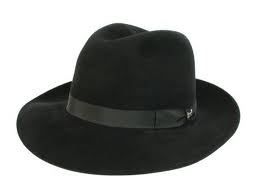 Look at all the bad points of the decision.
Look at it cautiously and defensively. 
Try to see why it might not work.
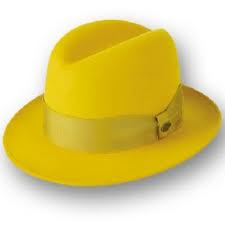 Look at the decision from a positive perspective. 
See the benefits and the value of the decision.
[Speaker Notes: Black: This is important because it highlights the weak points in a plan. It allows you to eliminate them, alter them, or prepare contingency plans to counter them.

Black Hat thinking helps to make your plans 'tougher' and more resilient. It can also help you to spot fatal flaws and risks before you embark on a course of action. Black Hat thinking is one of the real benefits of this technique, as many successful people get so used to thinking positively that often they cannot see problems in advance. This leaves them under-prepared for difficulties.

Yellow: The yellow hat helps you to think positively. It is the optimistic viewpoint that helps you to see all the benefits of the decision and the value in it. Yellow Hat thinking helps you to keep going when everything looks gloomy and difficult.]
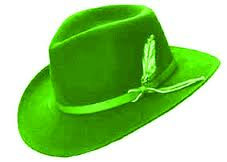 Develop creative solutions to a problem. 
Think in a freewheeling fashion, in which there is little criticism of ideas.
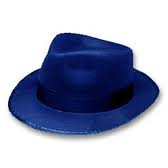 Control the process
Facilitate the discussion
Help people stay on-task
[Speaker Notes: The Green Hat stands for creativity. This is where you can develop creative solutions to a problem. It is a freewheeling way of thinking, In which there is little criticism of ideas. 

Blue: The Blue Hat stands for process control. This is the hat worn by people chairing meetings. When running into difficulties because ideas are running dry, they may direct activity into Green Hat thinking. When contingency plans are needed, they will ask for Black Hat thinking, etc.]
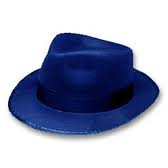 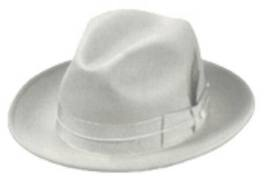 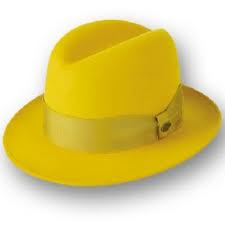 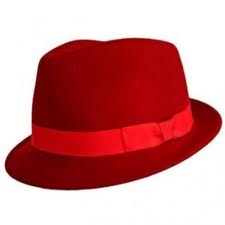 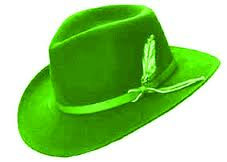 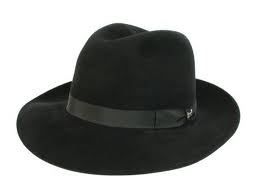 Self Assessment
Now that you’re “warmed up” – Collaborative Leadership Readiness Assessment
Take-home emotional intelligence test:http://cl1.psychtests.com/take_test.php?idRegTest=2998http://www.eiconsortium.org/index.html
Collaborative Leadership Self Reflection Self-Assessment Exercise
Six key practices
Assess the environment
Create Clarity
Build trust and create safety
Share power and influence
Develop People
Self-reflection (Personal CQI)
Group Project!
Role play to illustrate:
Using good facilitation/negotiation/conflict resolution skills to demonstrate the six key practices. See if you can “spot” the key practices.
Background
You are a member of the leadership team for a collaborative project at a university. The goal of the project is to develop a web-based service for people to compare degree plans side by side. Historically, this sort of information was maintained by departments on static web pages which became out of date when degrees changed. The project is charged with creating a central, authoritative data source for housing curriculum, and the web application which will pull comparison info from the central data store.
Purpose
Today’s meeting is to discuss which data fields will be displayed in the side-by-side comparison snapshot  on the web page. Focus sessions leading up to today’s meeting selected ten top pieces of information that people might like to see in the comparison. This group has agreed to list a maximum of five fields; today the group will decide which five will be shown.
Discussion
Take-away from the role play… what key practices did the facilitator exhibit? What did not work so well… 
Stories from the field – yours and ours
…Something to think about…
Challenge question: How do you engage introverts at the collaboration table?
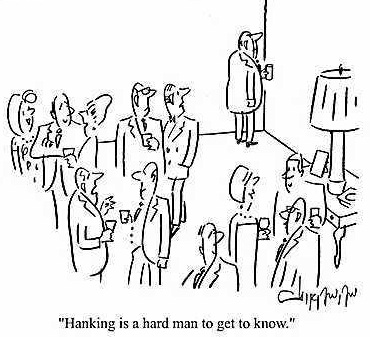 For Further Reading
Article: The Suprising Benefits of Solitude (HBR) by Andrew McAfee 
Book: Quiet: The Power of Introverts by Susan Cain
Book: The Collaborative Leadership Fieldbook by David Chrislip
Book: Six Thinking Hats by Edward de Bono
Book: Facilitating With Ease!  Core skills for facilitators, team leaders and members, managers, consultants and trainers by Ingrid Bens
Sources
The Turning Point Project: http://www.turningpointprogram.org/Pages/leaddev.html
Mindtools: Six Thinking Hats: http://www.mindtools.com/pages/article/newTED_07.htm